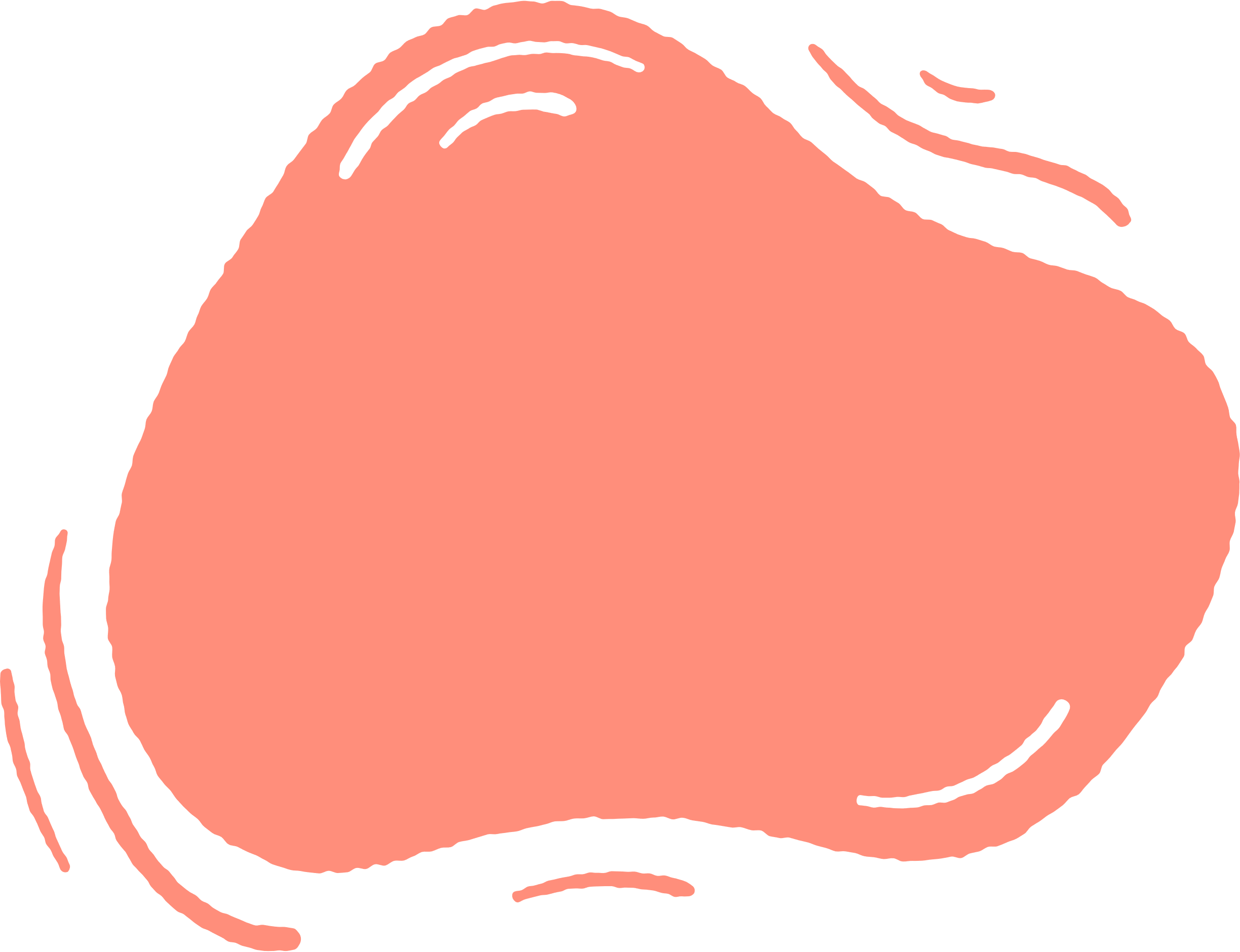 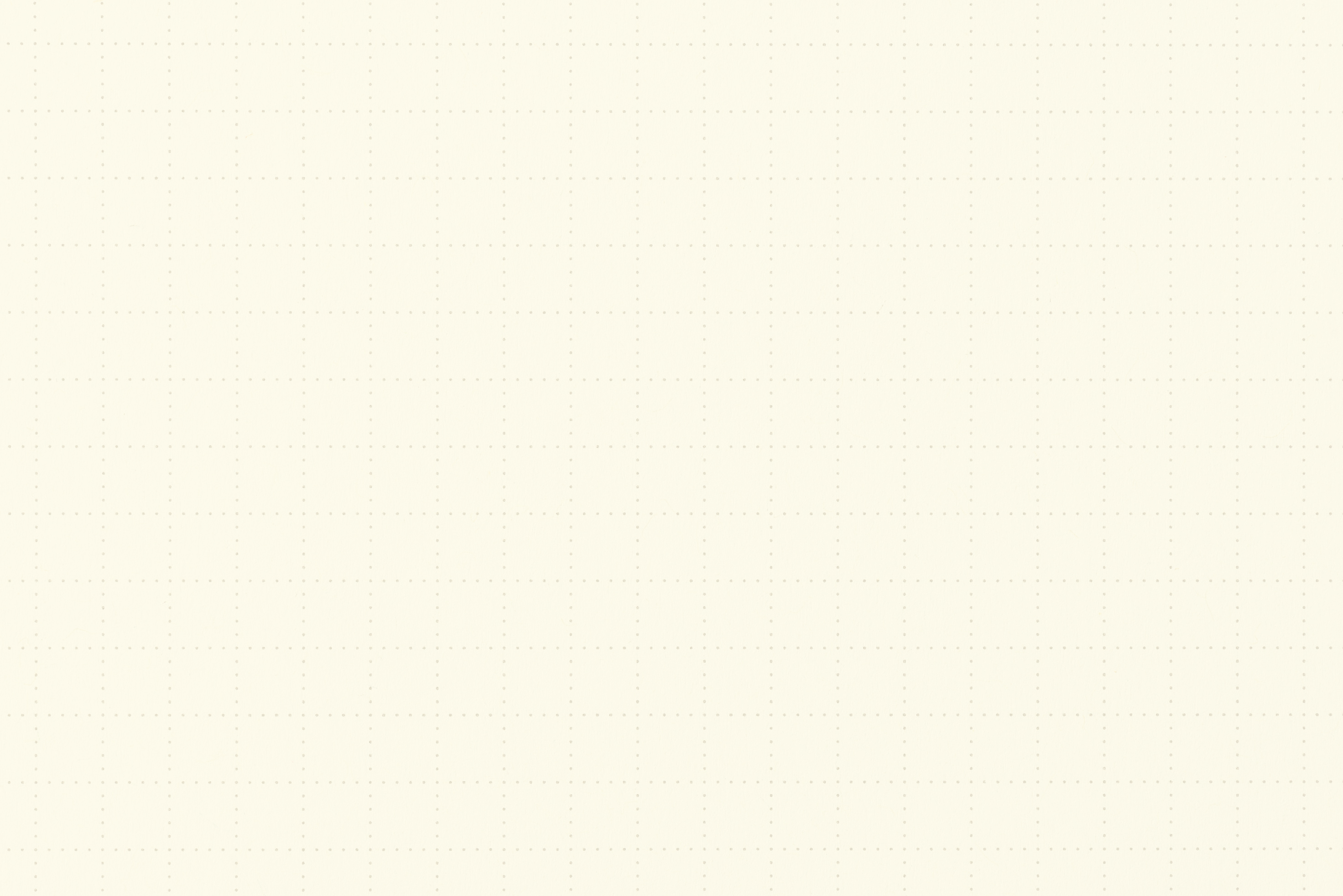 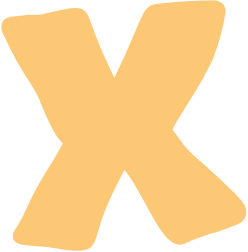 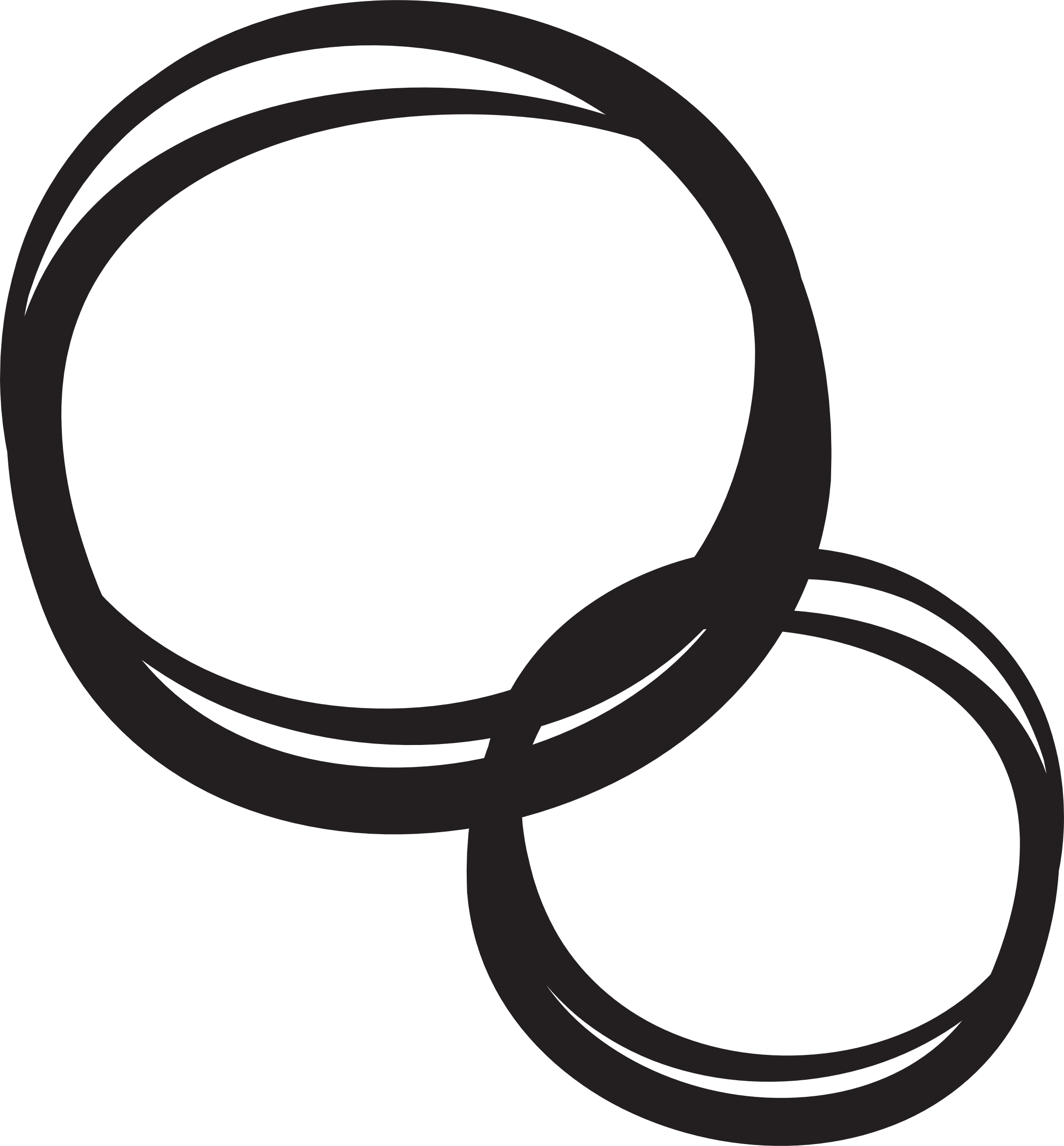 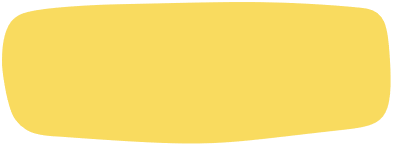 Chào cả lớp! 
Chào mừng các em 
tới buổi học này.
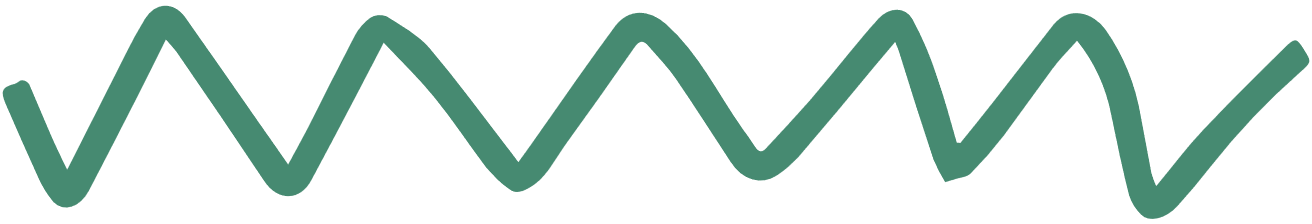 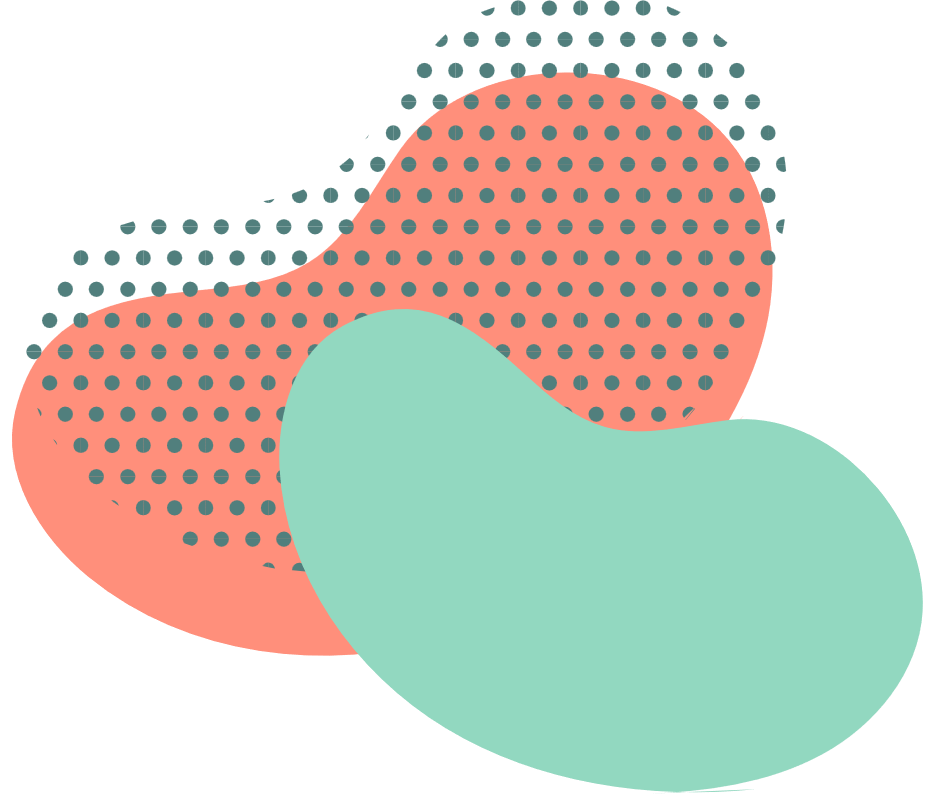 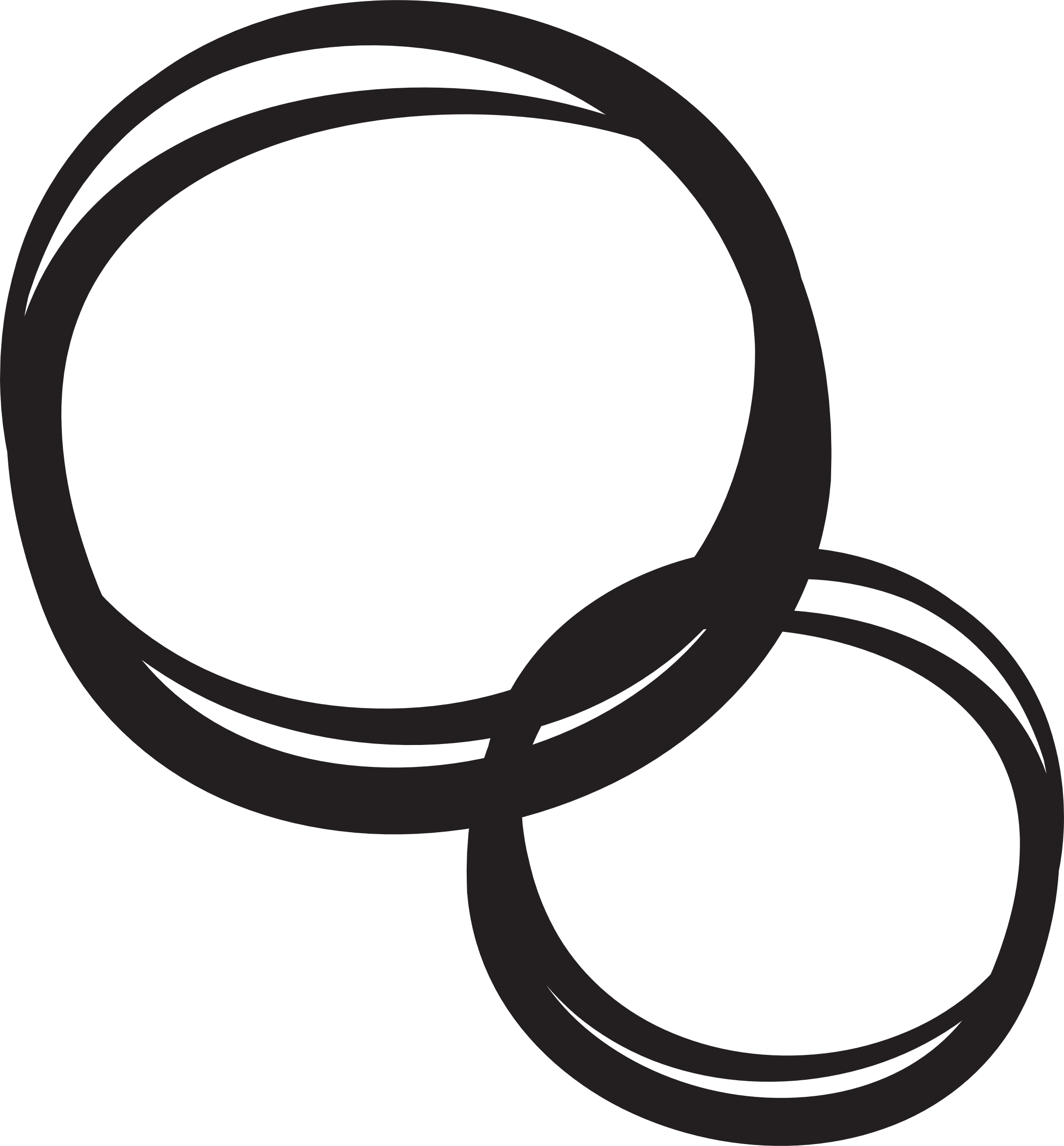 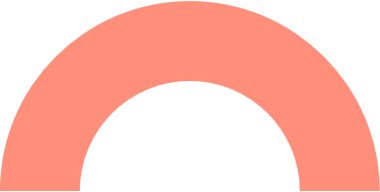 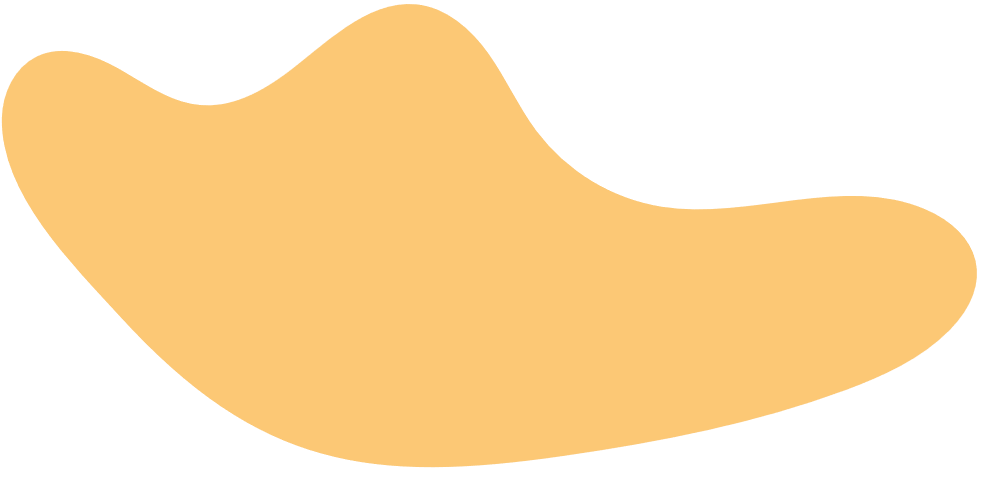 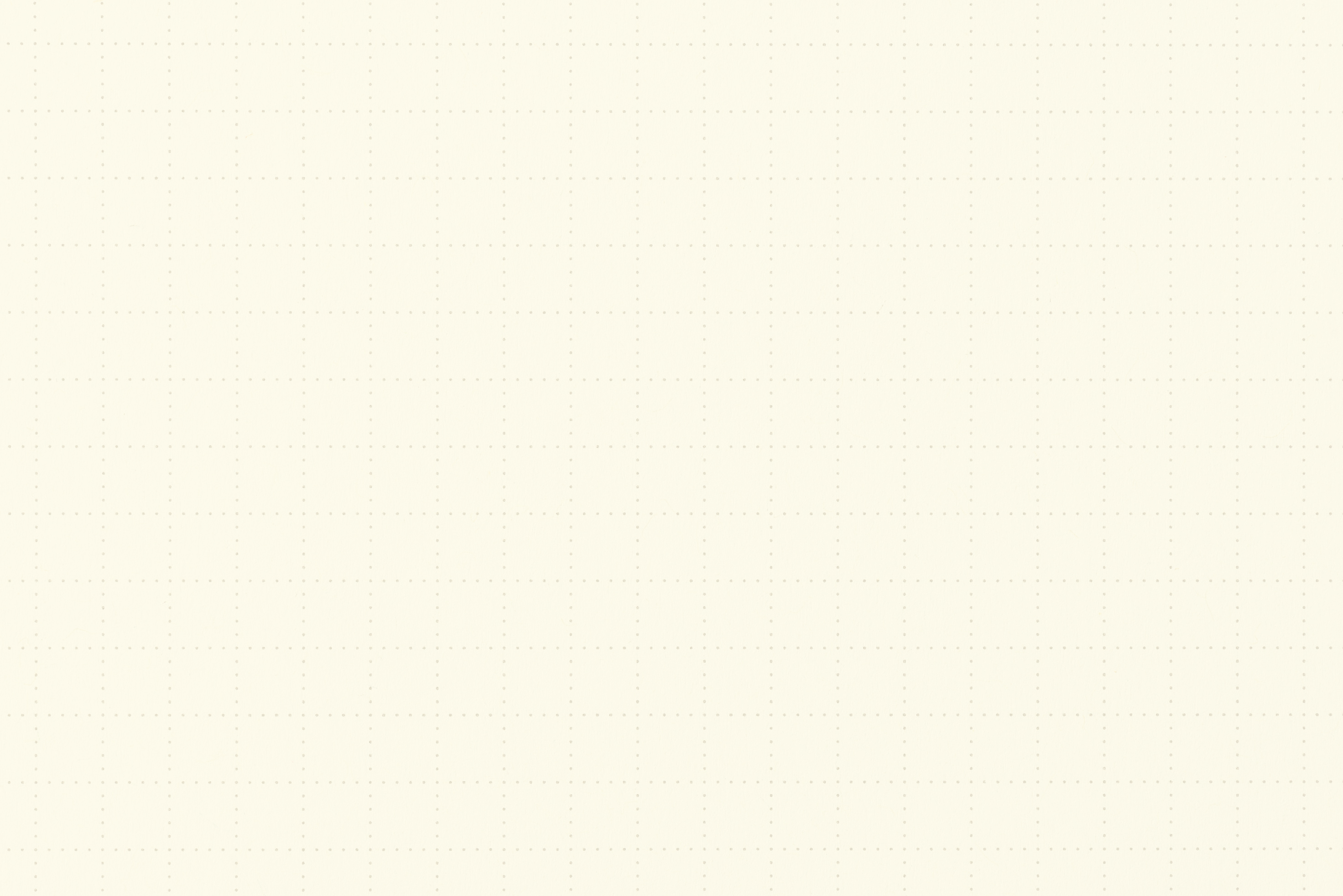 KHỞI ĐỘNG
Câu 1. Để đọc một biểu đồ hình quạt tròn, ta cần quan tâm những yếu tố nào?
Câu 2. Muốn đọc và phân tích dữ liệu được biểu diễn trên biểu đồ đoạn thẳng, ta cần chú ý các đặc điểm gì?
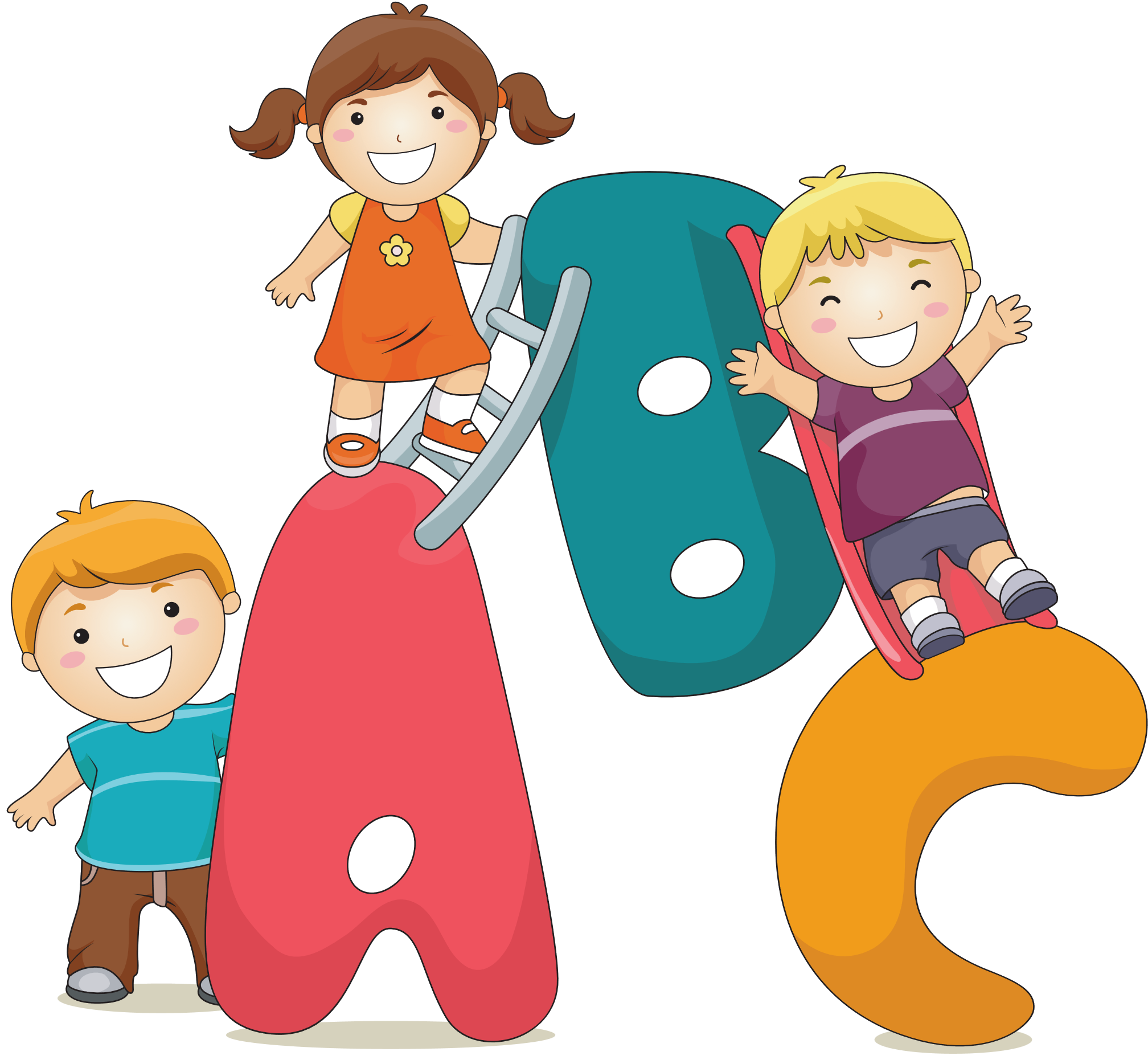 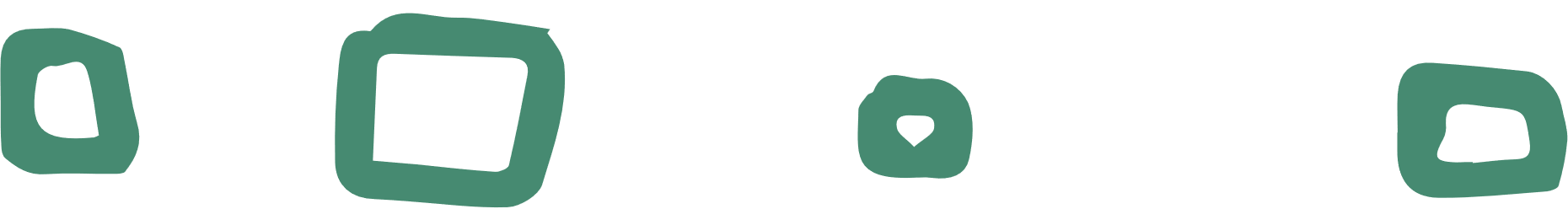 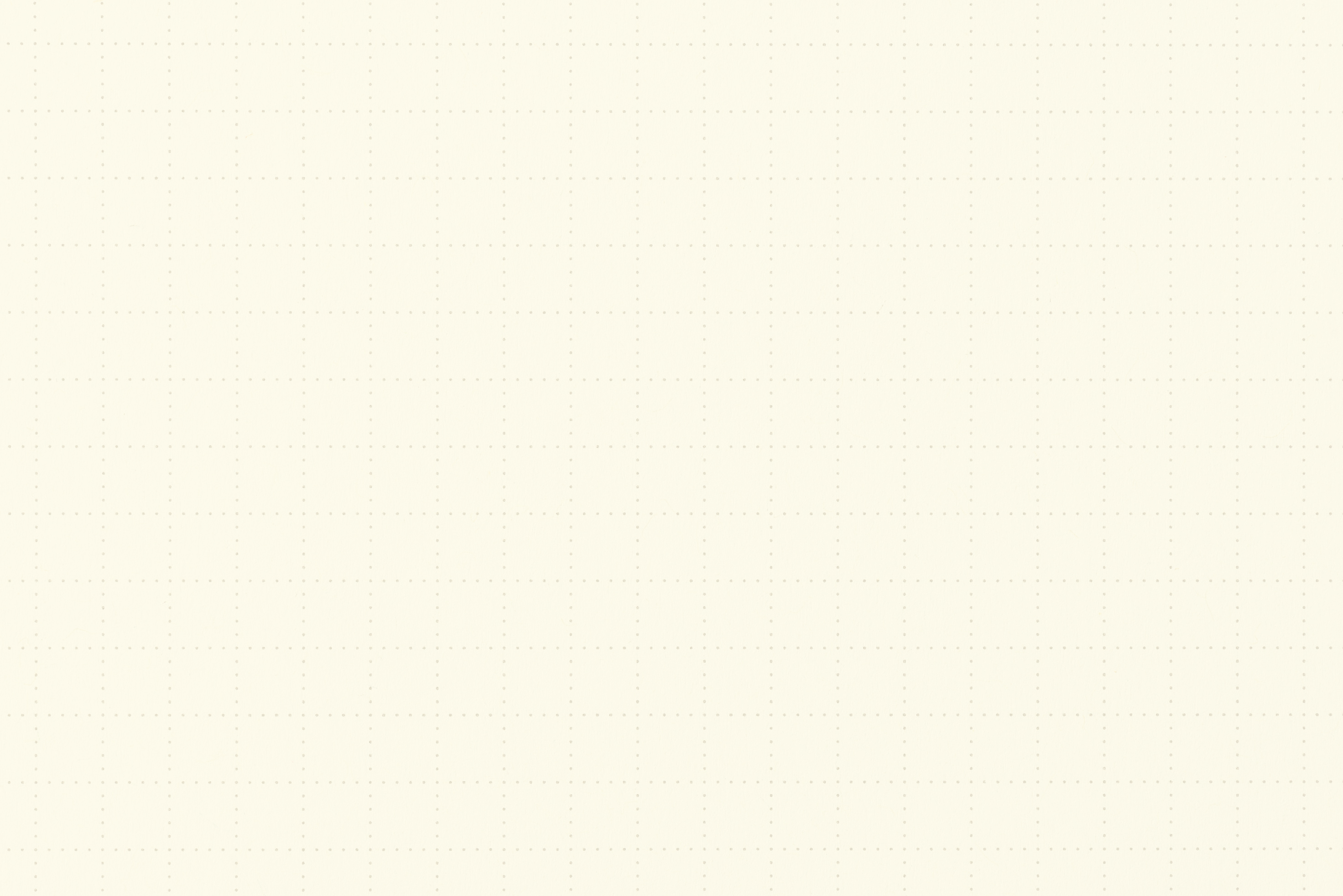 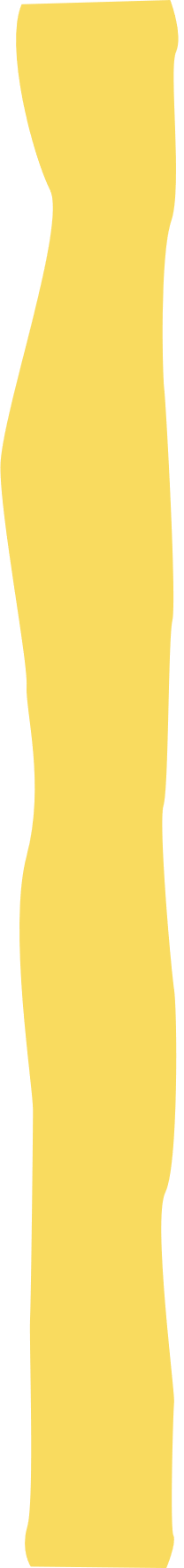 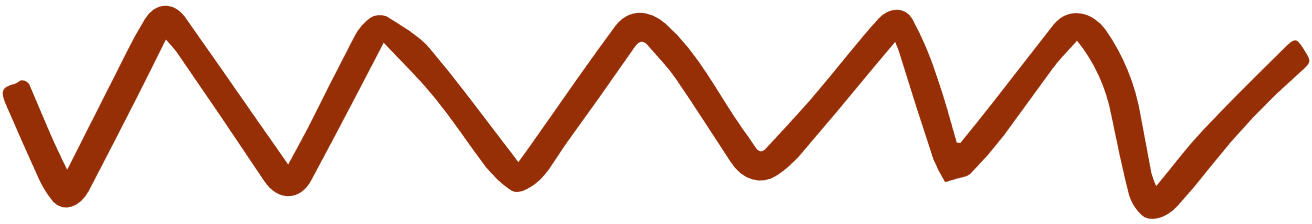 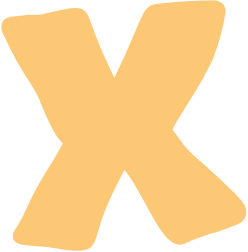 BÀI 4: HOẠT ĐỘNG THỰC HÀNH VÀ TRẢI NGHIỆM
DÙNG BIỂU ĐỒ ĐỂ PHÂN TÍCH KẾT QUẢ HỌC TẬP MÔN TOÁN CỦA LỚP
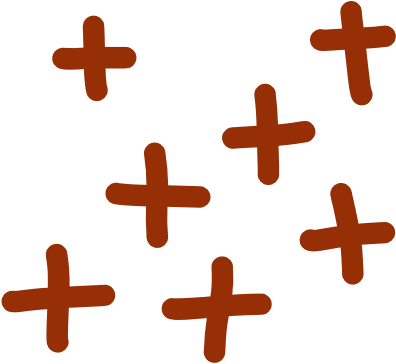 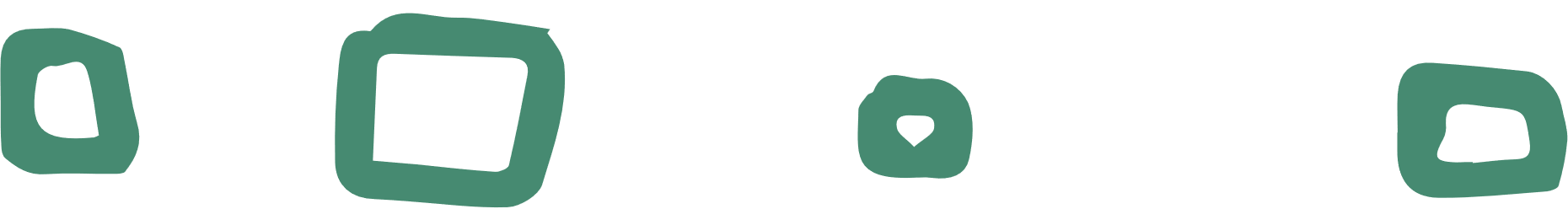 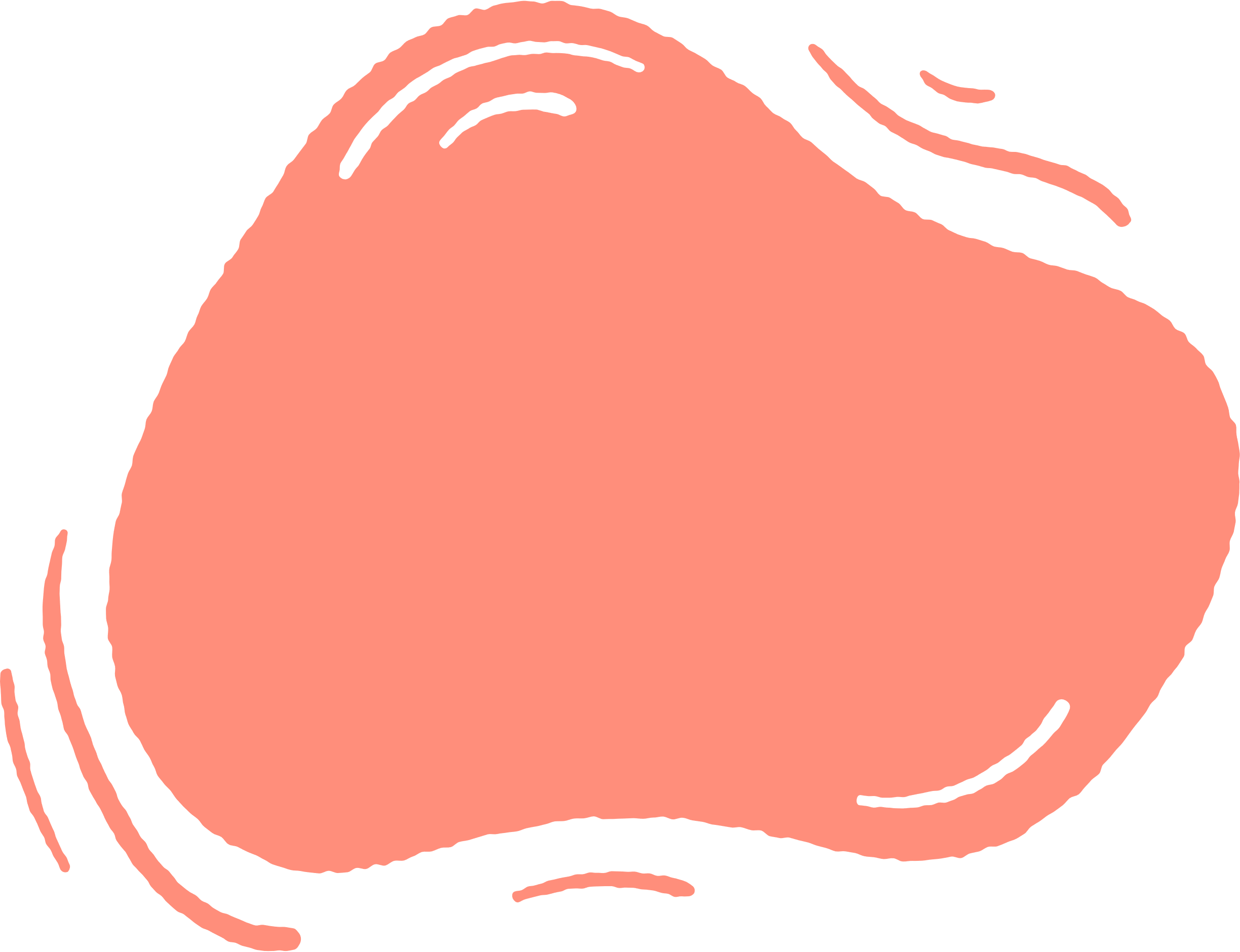 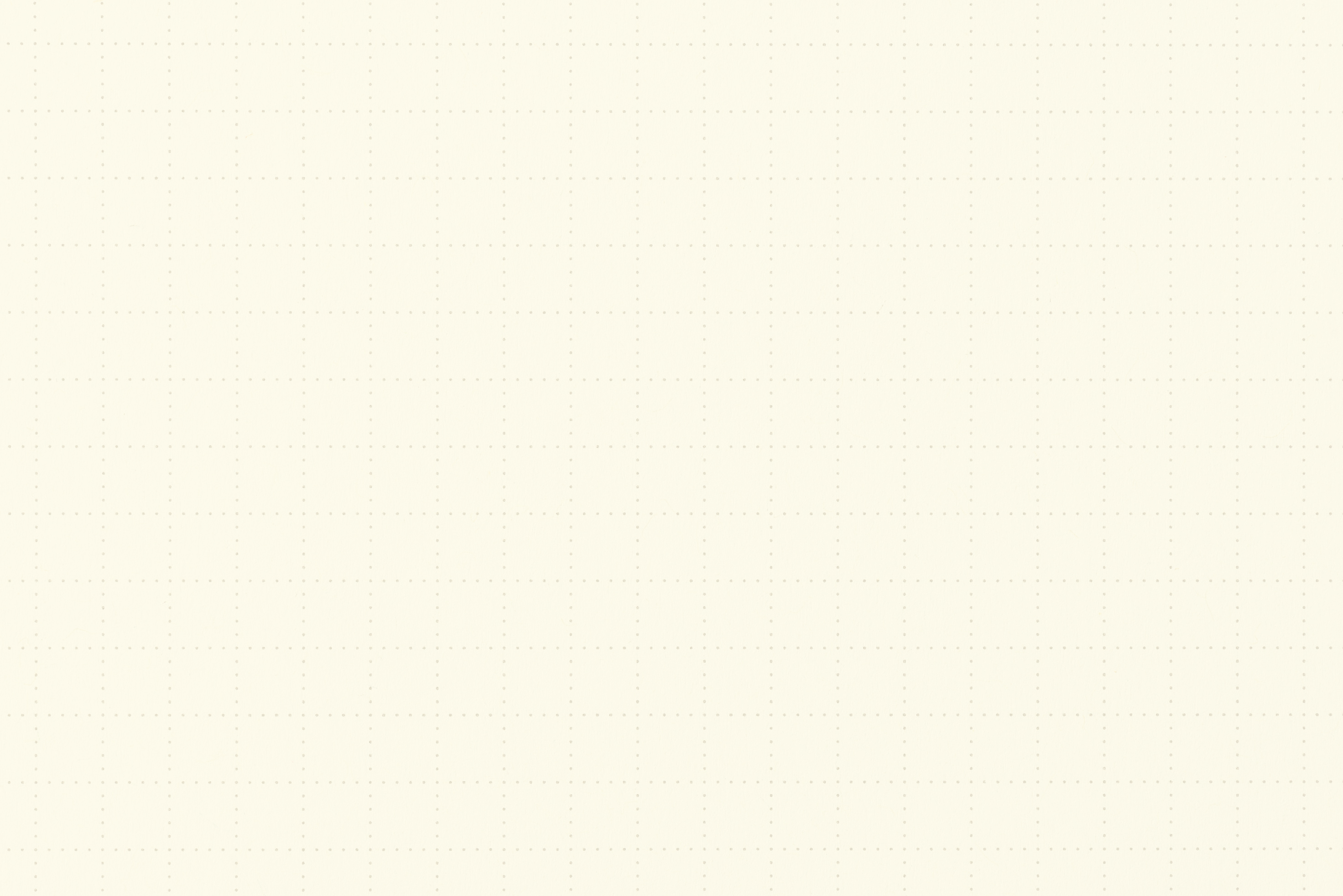 LUYỆN TẬP – VẬN DỤNG
Chia lớp thành 4 nhóm (4 tổ) thực hiện yêu cầu:
Mỗi nhóm thống kê số lượng điểm số môn Toán tử 6,5 trở lên của các bạn trong tổ theo từng tháng: 9, 10, 11, 12.
Vẽ biểu đồ đoạn thẳng biểu diễn bảng thống kê trên.
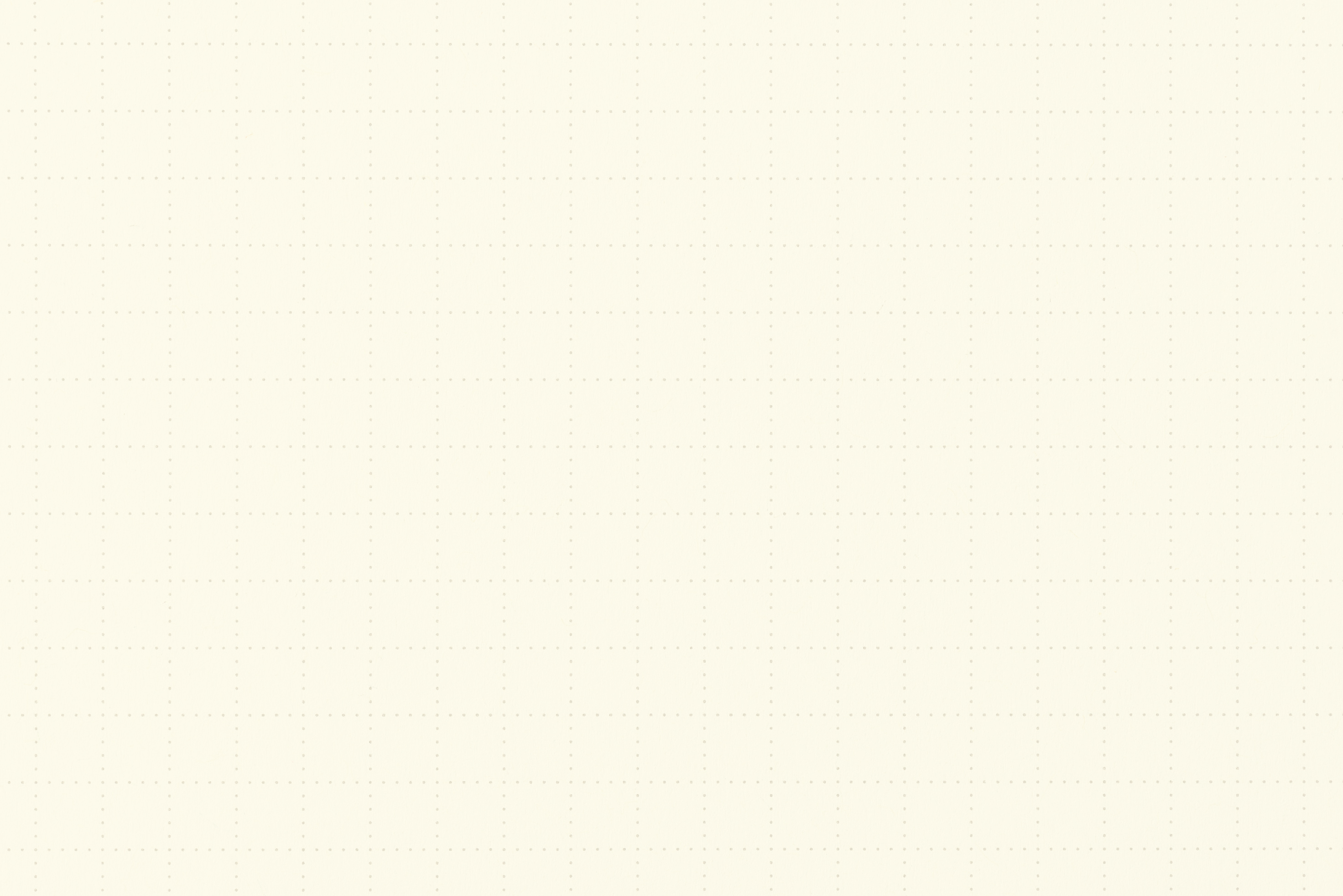 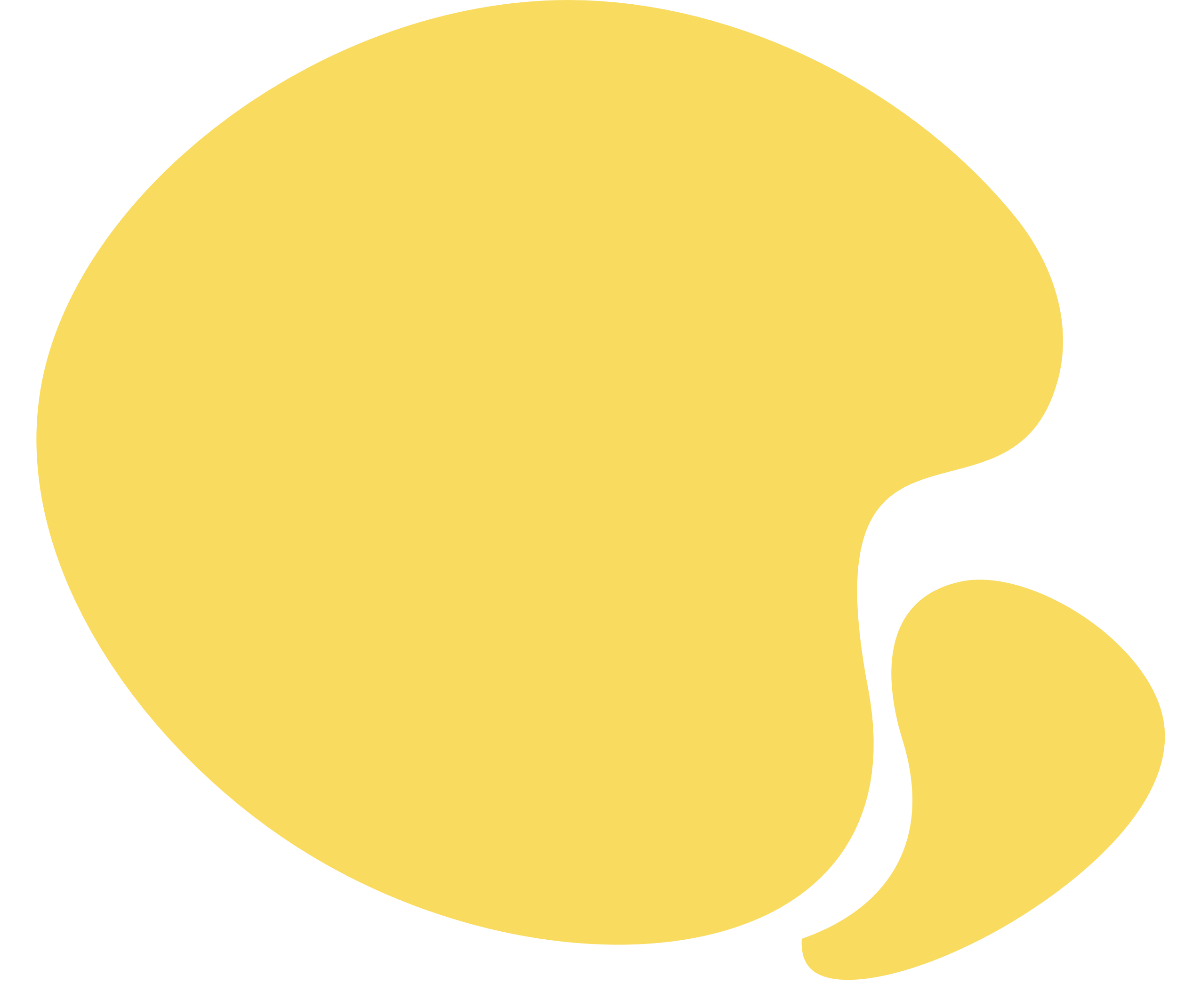 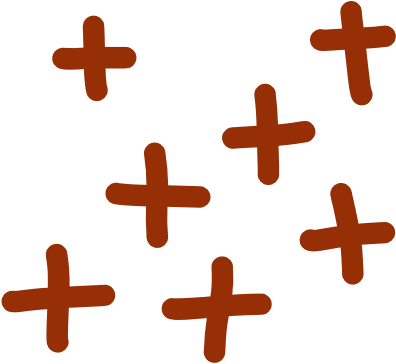 HƯỚNG DẪN VỀ NHÀ
Ôn và ghi nhớ lại các kiến thức đã học trong chương.
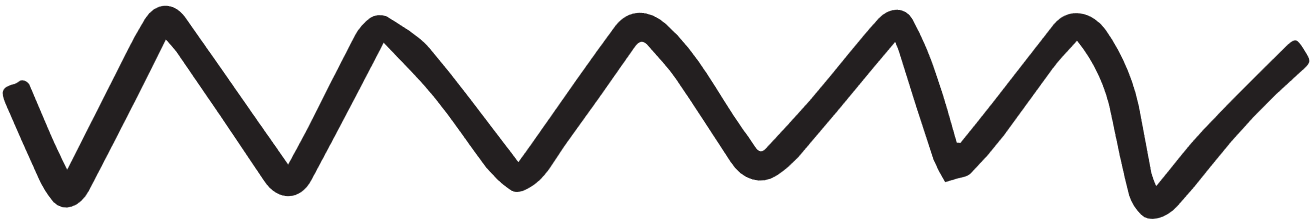 Xem trước các bài tập trong bài “Bài tập cuối chương 5”, làm trước các bài tập 1, 2, 5 (SGK – tr109,110) và      chuẩn bị sản phẩm sơ đồ tư duy tổng kết nội dung chương 5 ra giấy A1 theo tổ.
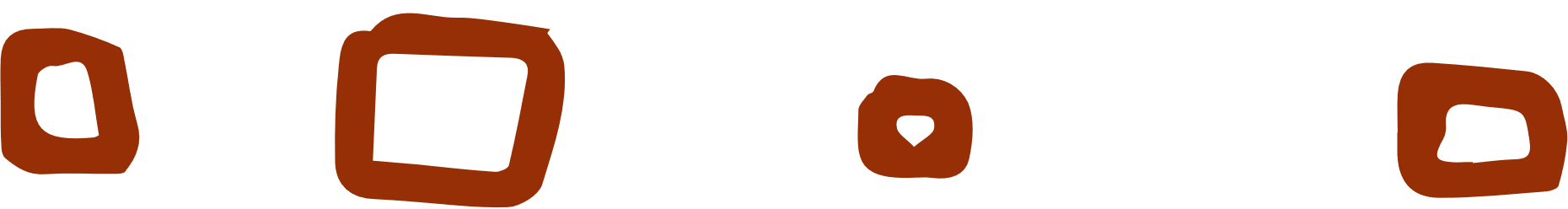 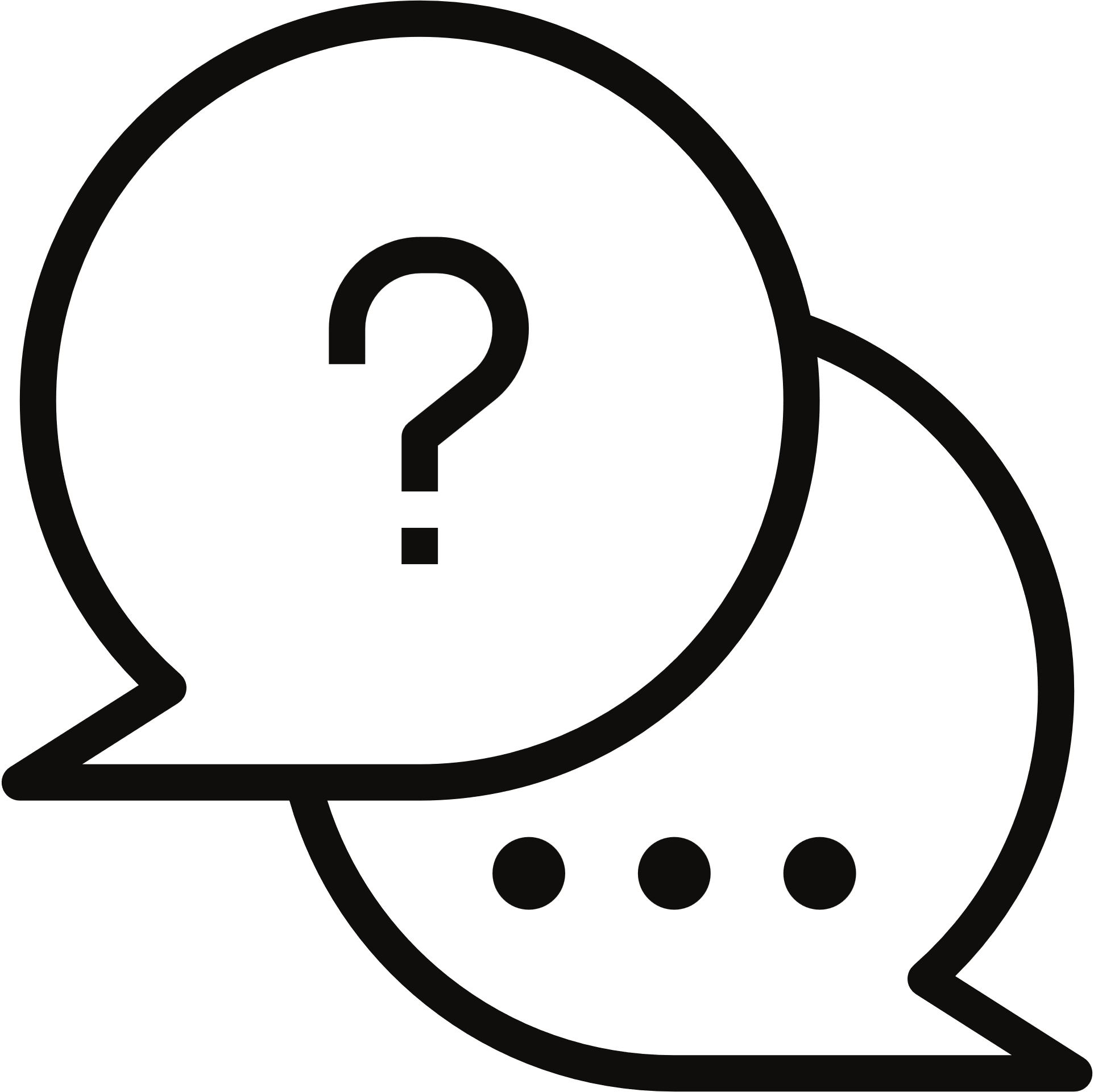 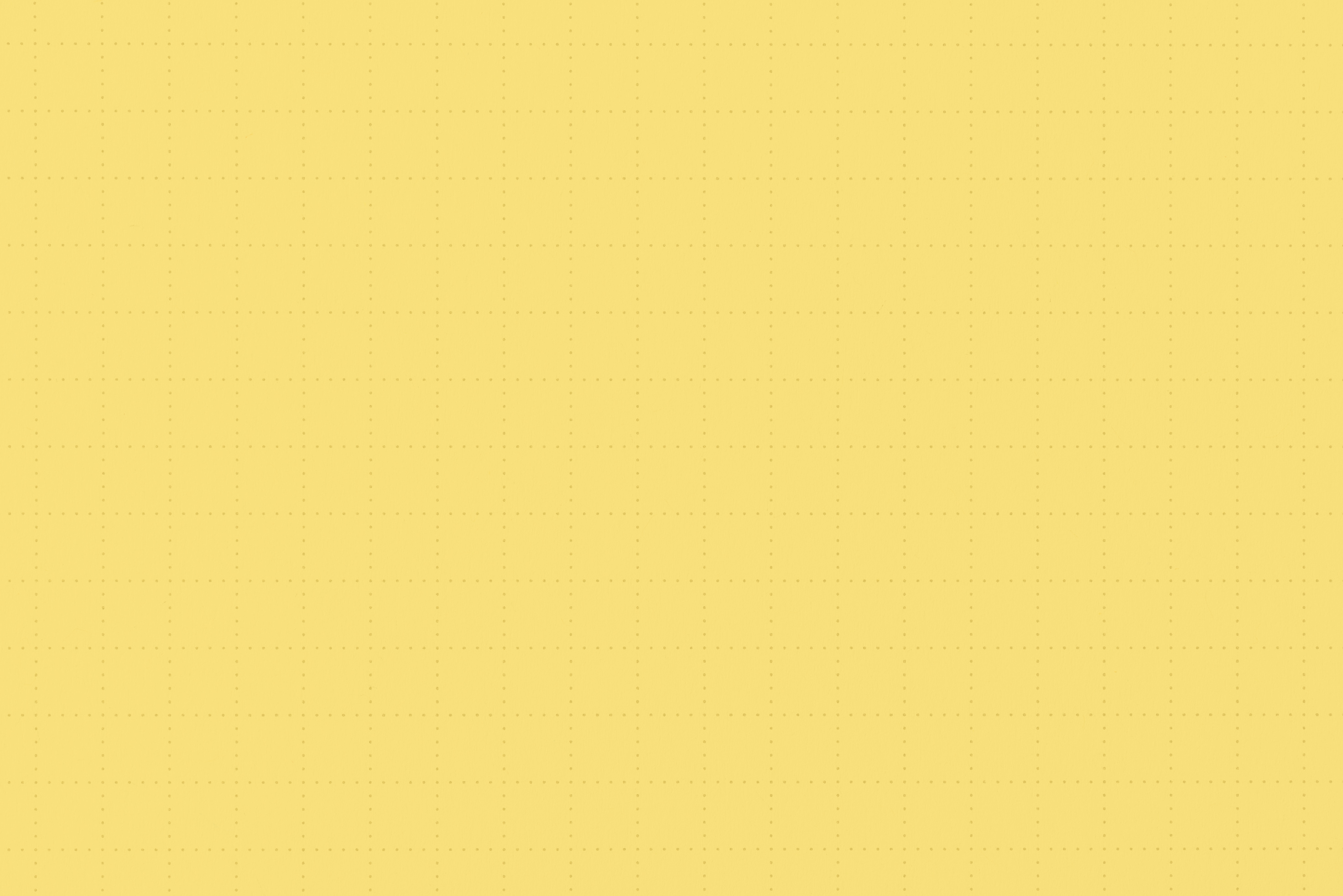 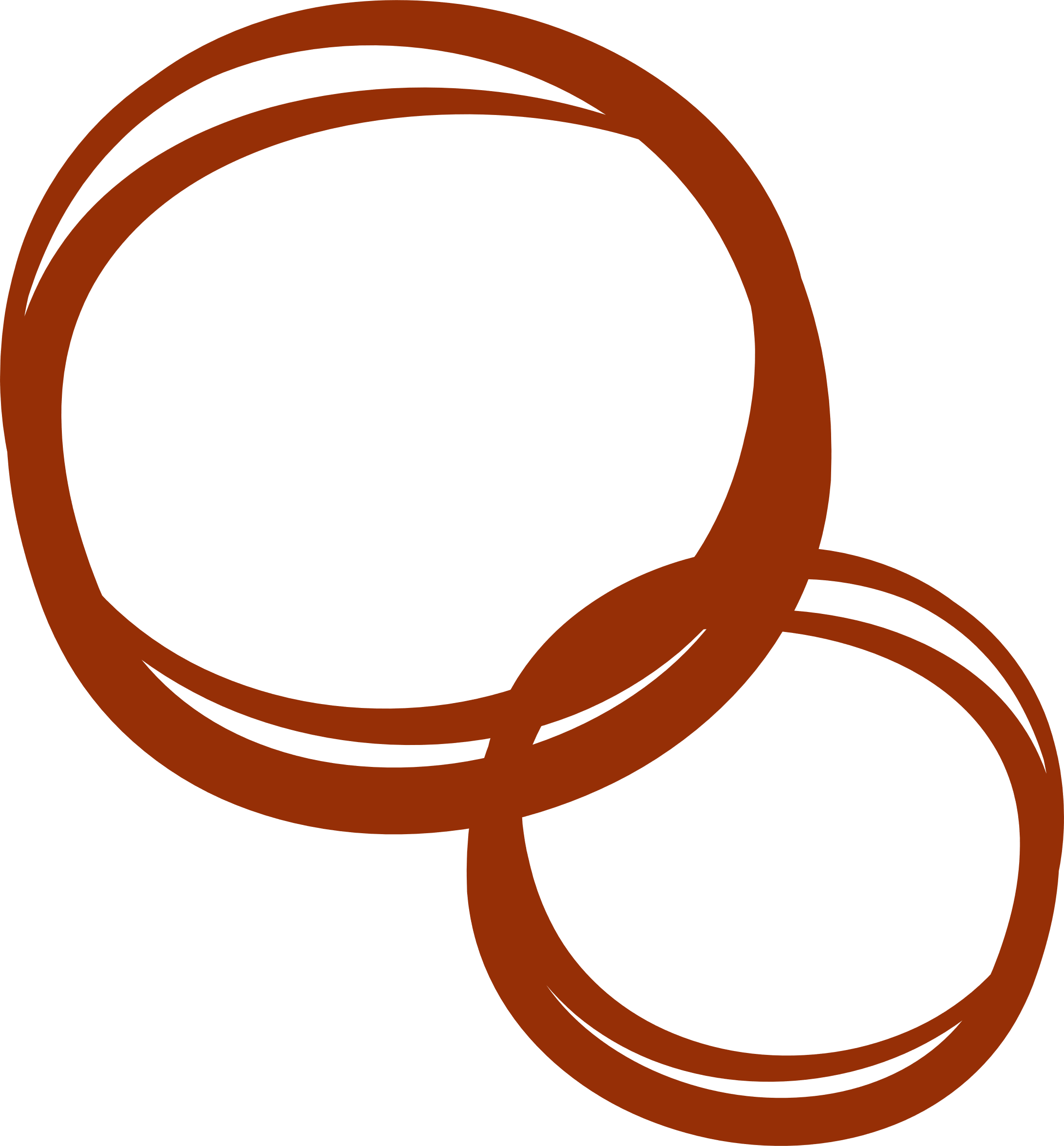 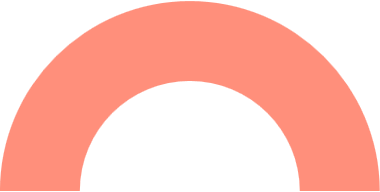 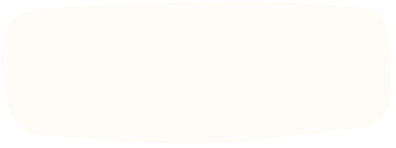 CẢM ƠN CÁC EM 
ĐÃ LẮNG NGHE!
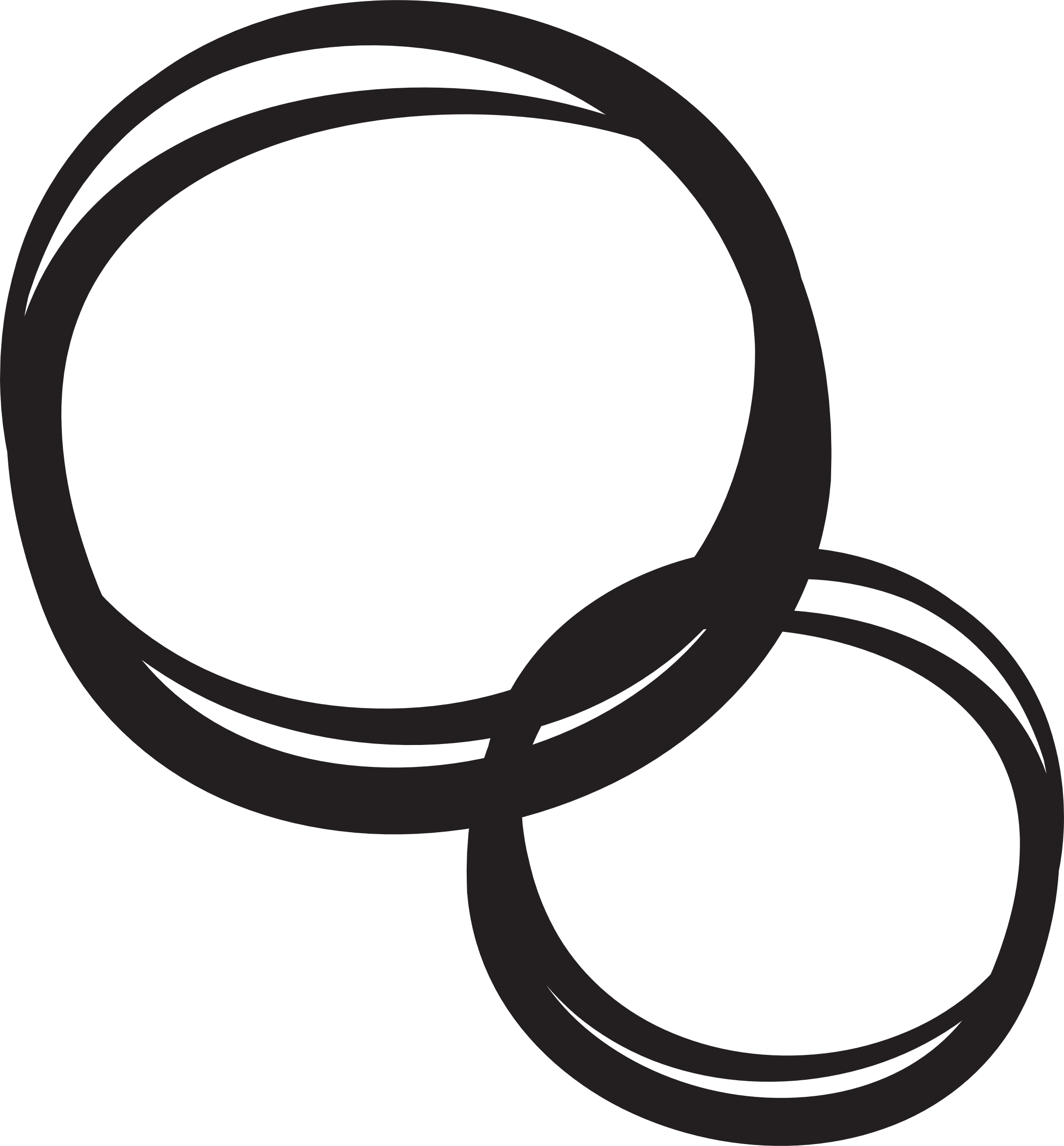 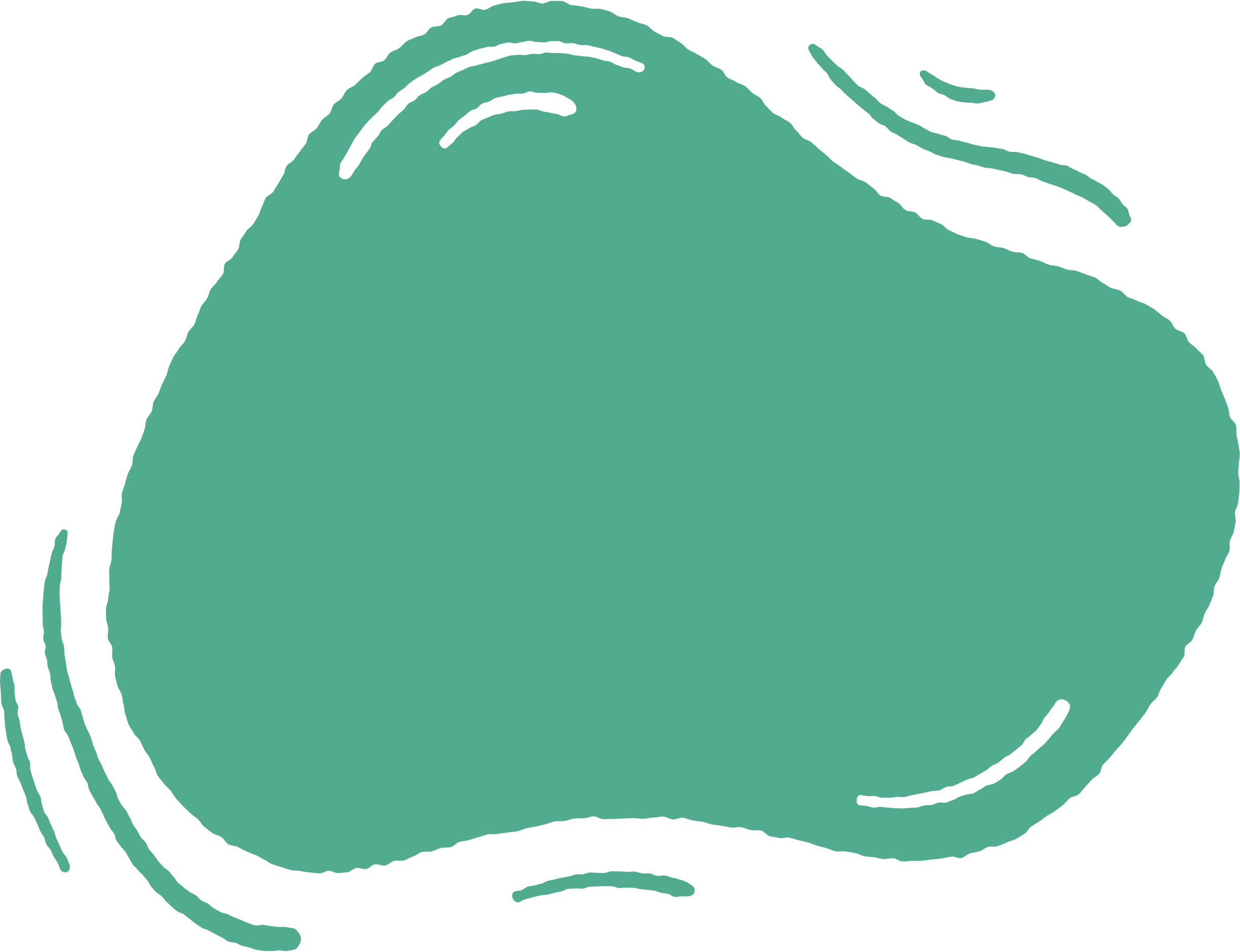 Tài liệu được chia sẻ bởi Website VnTeach.Com
https://www.vnteach.com
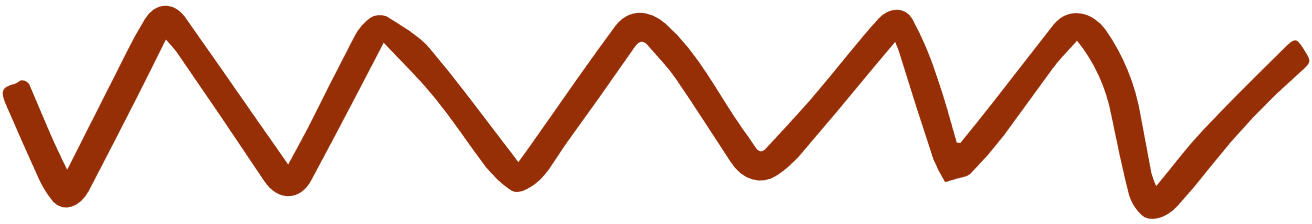